Air
WALT: to know some of the characteristics of air
WILF: to understand that air exerts pressure
Air
Air is a mixture of different gases
Including nitrogen, oxygen, carbon dioxide, water vapour
There are other gases that are useful but come in very small quantities
Air is important in allowing things to burn
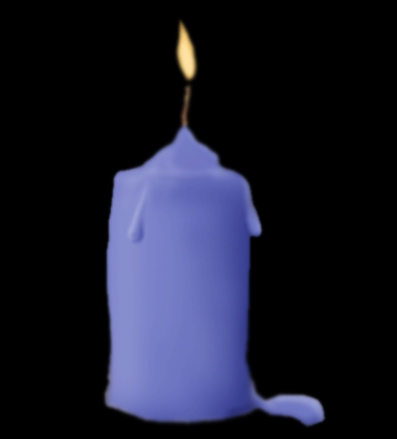 The oxygen in the air is needed to keep the fire going, but it is the fuel that is burning. 
Oxygen itself can’t burn. It has to combine with something else
Why is oxygen only 21% of air? If it were any more, fires would break out spontaneously all over, any dryness and slight heating and, whoosh, up in flames.
Fish need air that is in water to live
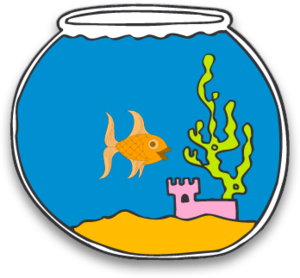 Air can be squeezed into a balloon so that it pushes on the rubber, stretching it and making the balloon get bigger
Oxygen could be described as our most important gas
It supports the life of plants and animals
Pure oxygen is also used to treat patients with breathing difficulties, to support mountaineers and deep sea divers
Nitrogen is used in the food industry
Many foods are packed in atmosphere of nitrogen because this stops the food “going off”
When you open a bag of crisps you may be letting out nitrogen into the atmosphere
Air Pressure
Air pressure is all around us as we live under a "sea of air" - a bit like a fish surrounded by a sea of water. 
The air presses on us from all sides, but we are so used to it we don't feel it. Every part of our body is pushing back (each cell is like a balloon) so we don't get squashed flat.
Experiments
Target: what are we trying to find out?

To show that air exerts pressure or force
Experiment Materials
What do you need?
A tank of water
An empty drinking bottle
A plastic bottle with a hole in it
Tumbler and a piece of paper
A straw
Experiment 1
What is in this bottle?
How can I prove that there is air in it?
Lower it below the surface of the water in the tank
When the bottle is tilted bubbles are forced out showing that air is present
Pressure of the water forces the air out
Experiment 2
Bottle with hole
First of all we are going to fill it with water. What do you think will happen?
Why?
The air pressure is pushing the water out of the hole
Demonstration
Now I cam going to put my hand over the top of the bottle. What do you think will happen?
Demonstrate- Why has this happened?
The air isn’t pushing down, the air pressure is blocked so the water doesn’t come out the hole
You have a cup and piece of paper. How can you put the paper in the water without getting it wet?
Screw a sheet of paper, putting it in the tumbler so that it is a snug fit and won’t fall out of the tumbler
Why does the paper stay dry?
The tumbler is full of air and the air push is keeping the water from rising up inside the tumbler
Experiment 4
Take a straw and suck some water into it
Hold it over a sink or container with your finger firmly covering it up
What do you think will happen?
The water remains in the straw
Why?
When your finger is not on the top of the straw air pressure pushes down and up the straw through both openings and so is balanced
Gravity then makes the water fall
If you block off the top of the straw, then air pressure can only push from the bottom.
It is stronger than Earth’s gravity so it keeps the water in the straw
Well done scientists!
Now for the write up!